1. A baseball is going 35.0 m/s.  What distance does it travel in 0.522 s? (18.3 m)
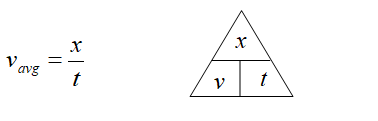 2. A car goes 45 m in 8.00 s.  What is its velocity? (5.63 m/s)
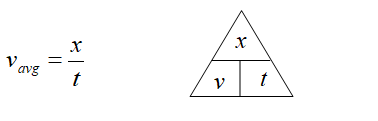 3. Convert 13.0 m/s to feet/second (42.7 f/s)
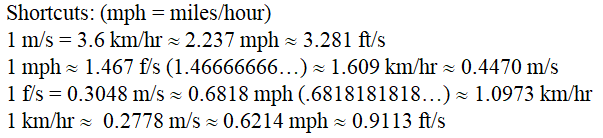 4. A car going 12.0 m/s accelerates at 1.20 m/s/s for 3.2 s.  What is its final velocity? (15.8 m/s)
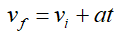 5. A car going 24.0 m/s is going 17.0 m/s 11.0 seconds later.  What was its acceleration? (-0.636 m/s/s)
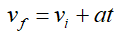 1. A moving giant lizard stops in 3.10 m in 1.20 s.  What was its acceleration? (-4.31 m/s/s)
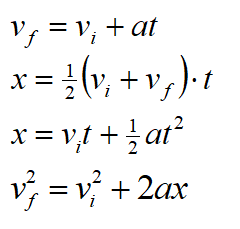 2. A car is going 26.0 m/s after traveling 145 m in 7.80 s.  What was its initial velocity? (11.2 m/s)
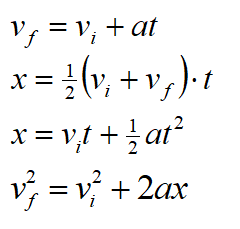 3. A runner accelerates uniformly from 1.30 m/s to 4.70 m/s with an acceleration of 5.20 m/s/s.  What was their displacement? (1.96 m)
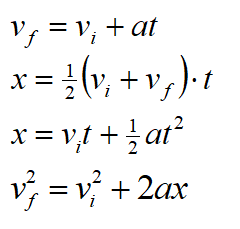 4-5.  An air rocket leaves the ground going straight up with a velocity and reaches a height of 37.0 m before coming back down.  
Neglect air friction and use g = 9.8 m/s/s
4. What was its launch velocity? (26.9 m/s)
5. What total time was it in the air? (5.50 s)
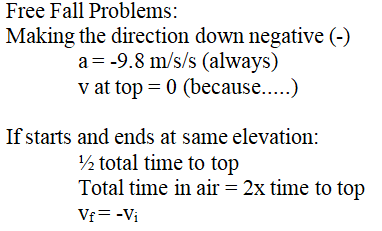 1-3: A ball is projected sideways from the top of a 12.0 m tall cliff.  It lands having traveled a horizontal distance of 23.0 m.
1. What time is the ball in the air? (1.56 s) 
2. What horizontal velocity did it have? (14.7 m/s) 
3. Draw a picture of its velocity of impact and express it as an angle and a magnitude.(21.2 m/s 46.2o below horiz.)
4-5: A ball is launched at 26.0 m/s at an angle of 65.0o above horizontal on a level field.
4. What time is it in the air? (4.81 s)
5. What horizontal distance does it travel before striking the ground again (52.8 m)
1. A 13.0 kg mass accelerates along a frictionless track covering 45.0 m of distance in 2.30 s from rest.  What net force was acting on the mass? (221.2 N)
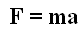 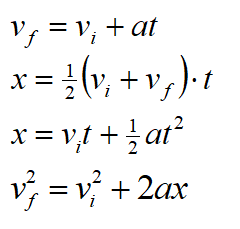 2-3: A 2.50 kg mass hangs on a cord.
 Use the convention that up is positive.
2. If the tension in the cord is 12.0 N, what is the acceleration of the mass? (-5.00 m/s/s)
2-3: A 2.50 kg mass hangs on a cord.
 Use the convention that up is positive.
3.  If the mass is accelerating downwards at 4.20 m/s/s, what is the tension in the cord? (14.0 N)
4-5: There is a coefficient of kinetic friction of 0.150 between a 8.00 kg block of wood and the level floor.
4. If there is a force of  9.20 N to the right, and the block is sliding to the right, what is the acceleration?  Is it speeding up or slowing down?  (Answer both questions) 
(-0.320 m/s/s, decelerating, or slowing down)
4-5: There is a coefficient of kinetic friction of 0.150 between a 8.00 kg block of wood and the level floor.
5. What in what direction force is needed to make it slide and accelerate to the right at 4.90 m/s/s? (Answer both questions) 
(51.0 N to the right)